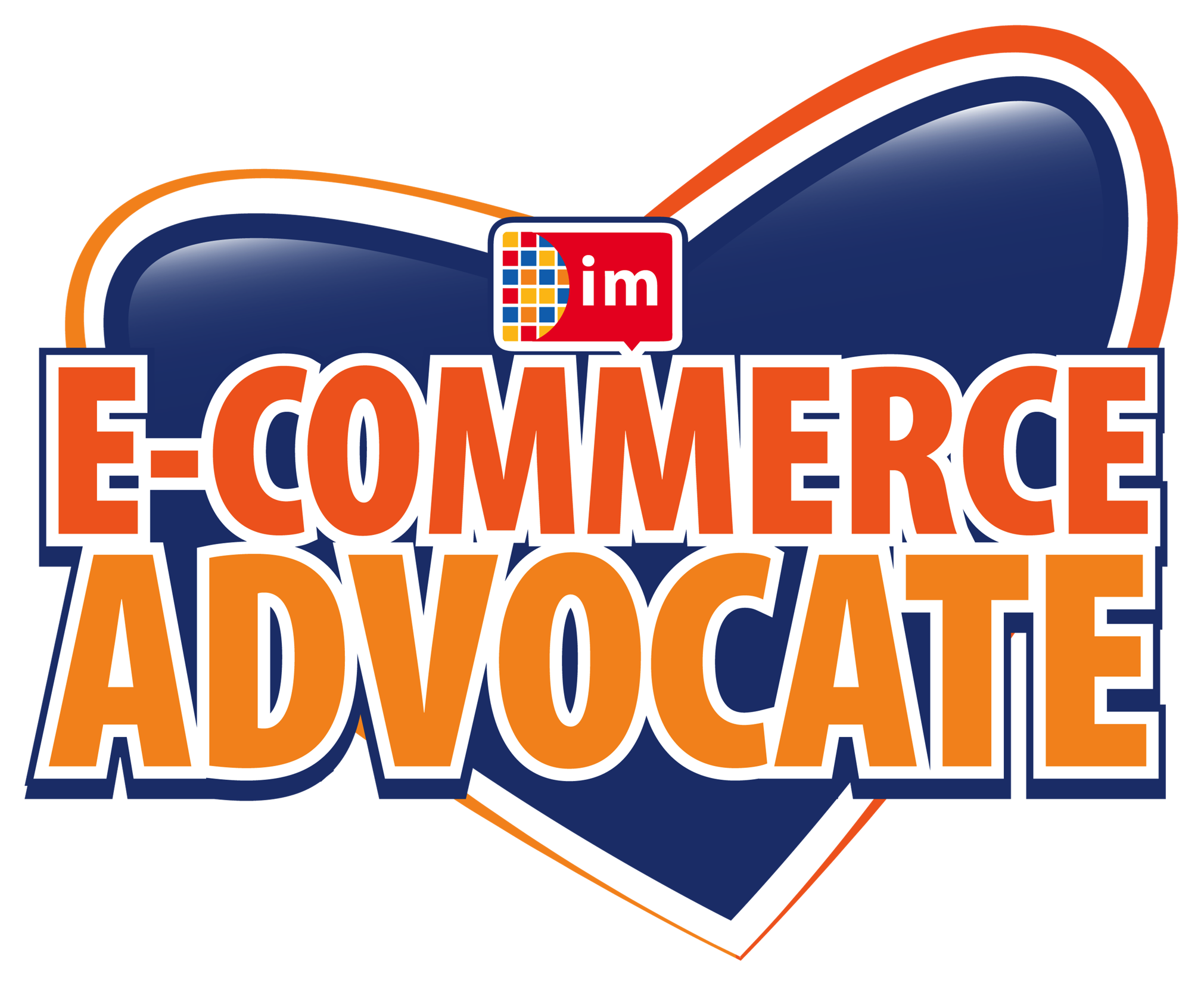 Accepting E-Commerce Payments Online with Dragonpay
Janette Toral
DigitalFilipino.com
Disclaimer
All text and images used in this presentation material were lifted from the various Internet Payment Service Provider (IPSP) websites.
Sources are acknowledged for proper reference and reader verification.
It is meant for educational purposes only. No copyright infringement is intended.
An IPSP who wants to be removed or would like to give updated information can email Janette Toral at digitalfilipino@gmail.com (Message her on Facebook once sent at http://facebook.com/digitalfilipino)
Dragonpay Online Payment Collection
Facilitates payment through
Online banking (P10 per transaction)
Over the counter banking (P15 per transaction)
Over the counter non-banks (P20 per transaction)
One-time set-up fee of P28,000.
For low value items, micropayments plan is suggested. Pay 5% charges rather than fixed fees.
http://www.dragonpay.ph/online-payments
Dragonpay with BancNet Online Banking
Only works with member banks that allows interbank fund transfer.
P25 per transaction fee
http://www.dragonpay.ph/bancnet-online-how-to
BancNet Interbank Fund Transfer
Allied Bank 
Allied Savings Bank 
Asia United Bank 
Chinatrust 
CityState Savings Bank 
Development Bank of the Philippines (DBP) 
Equicom Savings Bank 
Enterprise Bank 
Isla Bank 
Landbank 
Malayan Savings Bank 
Maybank
Philippine Bank of Communications (PBCom)
Philippine Business Bank 
Philtrust Bank 
Postal Bank 
QCRB 
Robinsons Bank 
Security Bank 
Security Savings Bank 
Standard Chartered Bank 
Sterling Bank of Asia 
UCPB Savings Bank (not the regular UCPB commercial bank) 
Veterans Bank 
Wealth Bank 
World Partners Bank
http://www.dragonpay.ph/bancnet-online-how-to
Dragonpay payment with BancNet
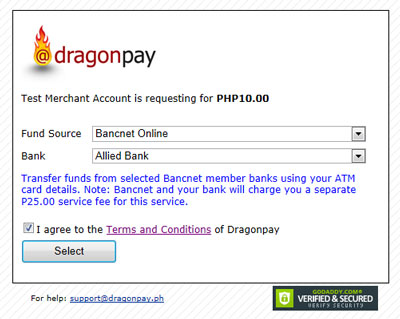 Step 1: Customer selects BancNet Online from the dropdown list of Fund Sources.
Bank will charge customer a service fee of PHP25.00.  The fee is shared between customer bank and BancNet.
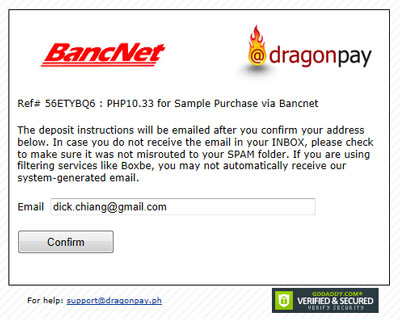 Step 2: Customer needs to confirm email address.  Dragonpay will send its instructions and payment confirmation via email.
http://www.dragonpay.ph/bancnet-online-how-to
Dragonpay payment with BancNet
Step 3: 
1. Customer opens the email instruction received from Dragonpay after the confirmation in Step 2.  

2. Customer logs in to BancNet Online link in item #1 of the instruction. 

Customer will be directed to the BancNet Online page of your bank.   

3. Customer clicks the “I Agree” to proceed.  

4. Customer chooses Interbank Fund Transfer from the list of menu options.  Provides ATM card details and PIN accurately.

In the “TO:” section, select bank indicated in the email instruction.  Click the Submit button when done.
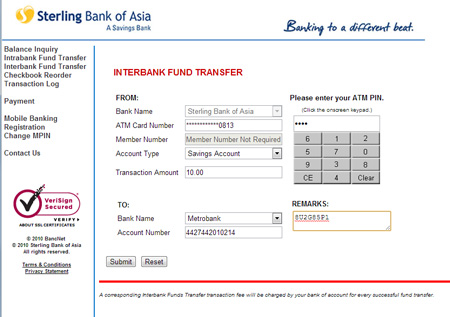 http://www.dragonpay.ph/bancnet-online-how-to
Dragonpay payment with BancNet
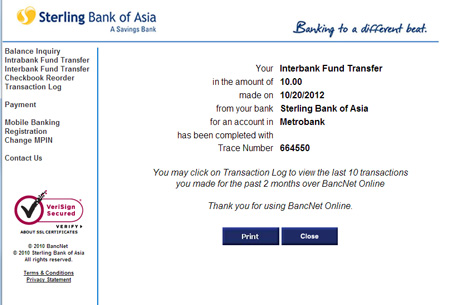 Step 4: If fund transfer is successful, BancNet Online will display a 6-digit Trace No. 

This number will be used by the customer to verify fund transfer with Dragonpay.
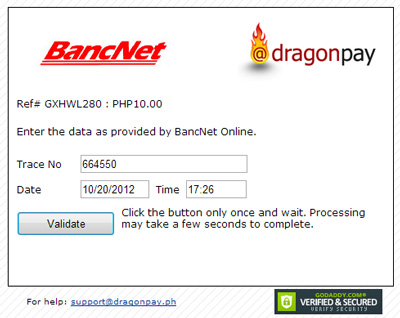 Step 5: Customer clicks the validation link indicated in the Dragonpay email instruction.  Enter the Trace No. when prompted and click the Validate button to complete the payment cycle.
http://www.dragonpay.ph/bancnet-online-how-to
Dragonpay payment with Unionbank Internet Banking
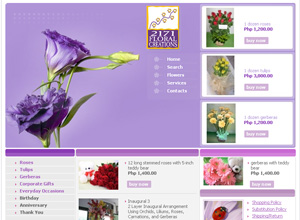 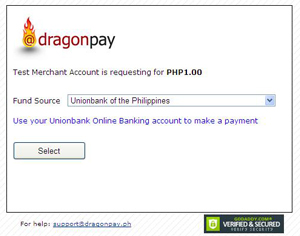 Step 1: Shop online and go through the normal checkout process.  Choose Dragonpay as the payment option.
Step 2: Customer will be prompted for the payment fund source.  Choose among the Online Bank payment options.
http://www.dragonpay.ph/how-to-use-dragonpay-online-bank-deposit
Dragonpay payment with Unionbank Internet Banking
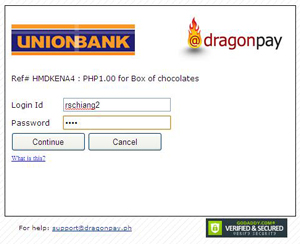 Step 3: Customer will be prompted for their Unionbank Internet Banking login id and password. Enter it correctly and click the Continue button to proceed.
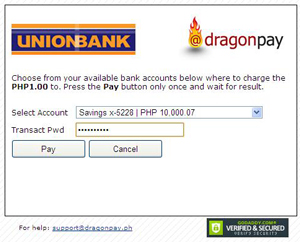 Step 4: Dragonpay will retrieve the bank accounts enrolled for Internet banking facility and present it in a dropdown list. Customer chooses the account they wish to debit the payment from. click the Pay button to authorize Dragonpay to charge the online purchase from that account.
Note on step 4: Some bank requires transaction password that is different from login password.
http://www.dragonpay.ph/how-to-use-dragonpay-online-bank-deposit
Dragonpay payment with Unionbank Internet Banking
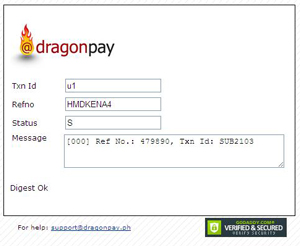 Step 5: Upon completion, customer will be redirected back to the merchant site.  Be informed by the merchant on the completion status — whether successful or not.
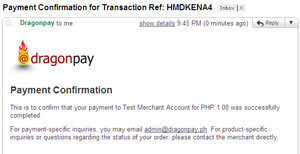 Step 6: Dragonpay will send a confirmation to customer email address with the status of the payment — whether successful or not. 

Merchant usually does the same too.
http://www.dragonpay.ph/how-to-use-dragonpay-online-bank-deposit
Dragonpay Over the Counter Banking
Over the Counter Deposits
Banco de Oro
Bank of the Philippine Islands
Metrobank
Rizal Commercial Banking Corp 
Chinabank
EastWest Bank
Landbank
Maybank
Philippine National Bank 
RobinsonsBank
Security Bank
Sterling Bank of Asia
United Coconut Planters Bank (UCPB)
Unionbank
http://www.dragonpay.ph/online-payments
Dragonpay Over the Counter Banking
ATM-based payments
Banco de Oro
Bank of the Philippine Islands
Unionbank
Chinabank
Maybank
Rizal Commercial Banking Corp 
Philippine National Bank 
United Coconut Planters Bank (UCPB)
http://www.dragonpay.ph/online-payments
Dragonpay payment through offline bank deposit
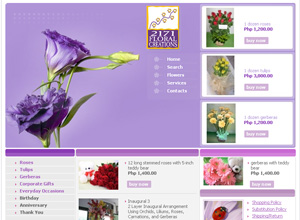 Step 1: Shop online. Choose Dragonpay as the payment option at Checkout.
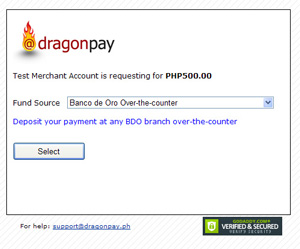 Step 2: Customer will be prompted for the payment fund source.  Choose among the Over-the-counter Bank payment options.
http://www.dragonpay.ph/how-to-use-dragonpay-offline-bank-deposit
Dragonpay payment through offline bank deposit
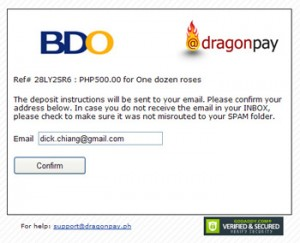 Step 3: Customer enters email address.  Dragonpay will send the deposit instructions via email so make sure the address provided is correct.
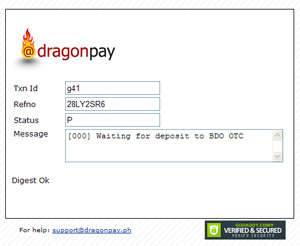 Step 4: After clicking the Confirm button, customer will be redirected back to the merchant’s website.  At this point, customer payment is in Pending status.  The merchant will not fulfill the order yet until payment cycle with Dragonpay is completed.
http://www.dragonpay.ph/how-to-use-dragonpay-offline-bank-deposit
Dragonpay payment through offline bank deposit
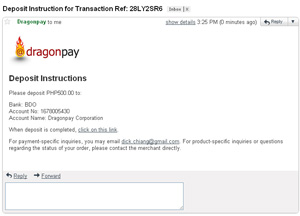 Step 5: Customer checks email.  Deposit instruction that has has bank account details sent in Step 4 should have been received already.
http://www.dragonpay.ph/how-to-use-dragonpay-offline-bank-deposit
Dragonpay payment through offline bank deposit
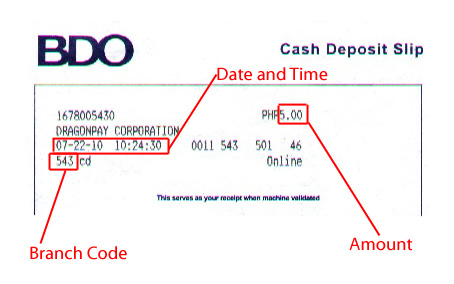 http://api.dragonpay.ph/Bank/WhereIs.aspx?procid=BDOX
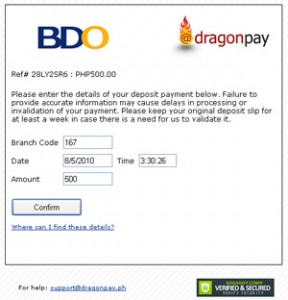 Step 6: After deposit, teller will give validated slip that has details including date and time of the transaction, code/name of the bank branch,  and amount paid. Check last email received from Dragonpay and fill-in deposit details.
http://www.dragonpay.ph/how-to-use-dragonpay-offline-bank-deposit
Dragonpay payment through offline bank deposit
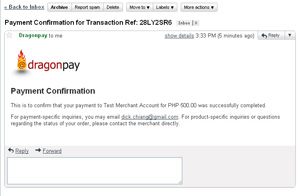 Step 7: 

Upon successful validation of payment, Dragonpay sends an email to you for your records.
http://www.dragonpay.ph/how-to-use-dragonpay-offline-bank-deposit
Dragonpay Over the Counter Non-Bank
LBC branches
SM Payment counters
Robinsons Department Stores
M.Lhuillier branches
References
http://www.dragonpay.ph/online-payments
http://www.dragonpay.ph/bancnet-online-how-to
http://www.dragonpay.ph/how-to-use-dragonpay-online-bank-deposit
http://www.dragonpay.ph/how-to-use-dragonpay-offline-bank-deposit